Информационный урок в библиотеке по подбору источников информации для выполнения выпускных квалификационных работ
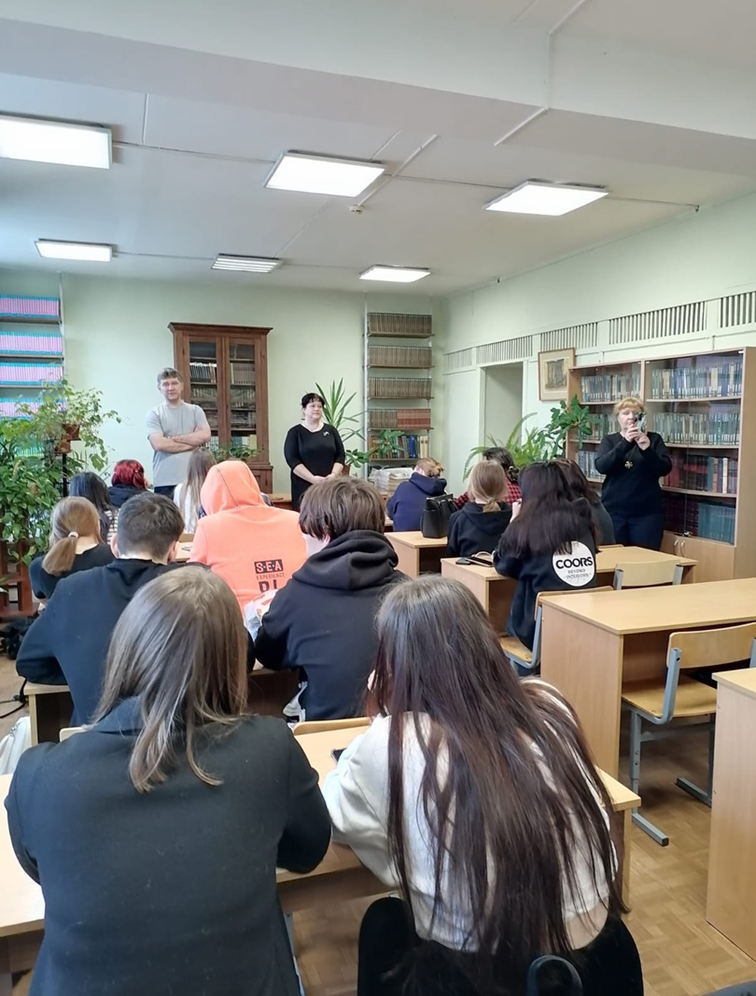 9 февраля для студентов специальности «Право и организация социального обеспечения» в библиотеке прошел информационный урок по подбору источников информации для выполнения выпускной квалификационной работы. 
Студентам рассказали, как подбирать литературу, правильно оформлять список источников информации, познакомили с возможностями библиотеки, ЭБС и новой литературой.
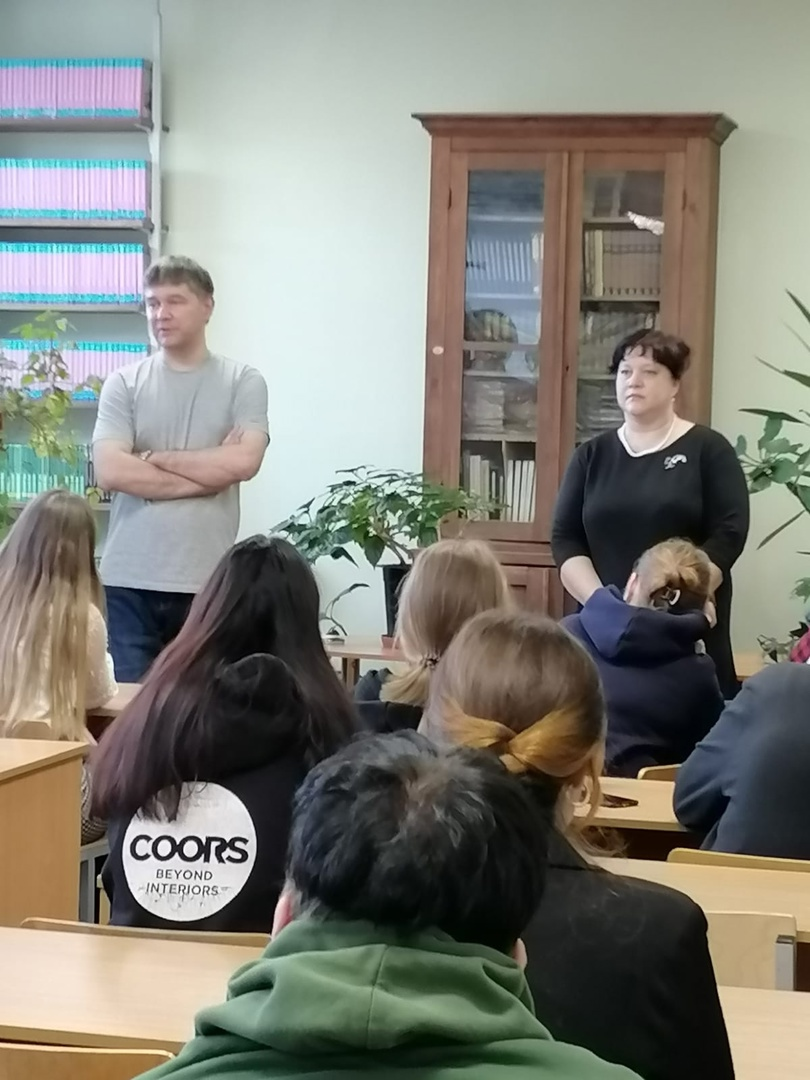 Алексей Викторович Щербак рассказал студентам о возможностях библиотеки, о поиске информации в различных Электронно-библиотечных системах, о новой юридической литературе
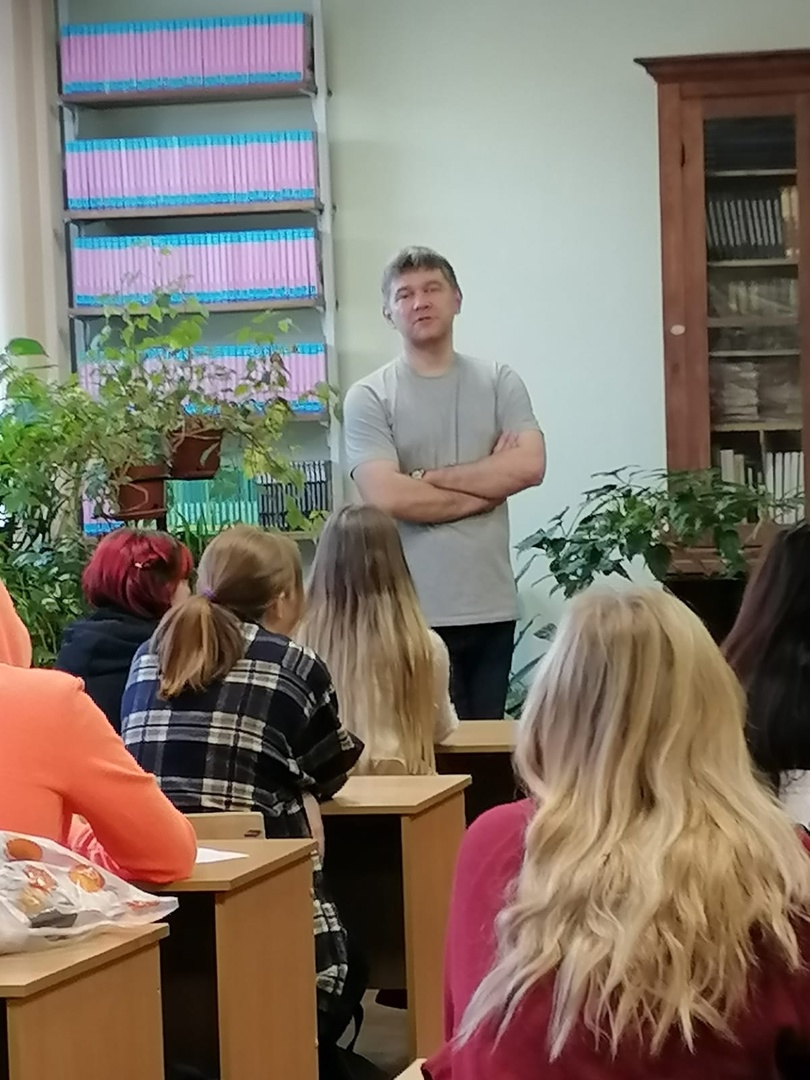 Студентам рассказали, как правильно составить список источников
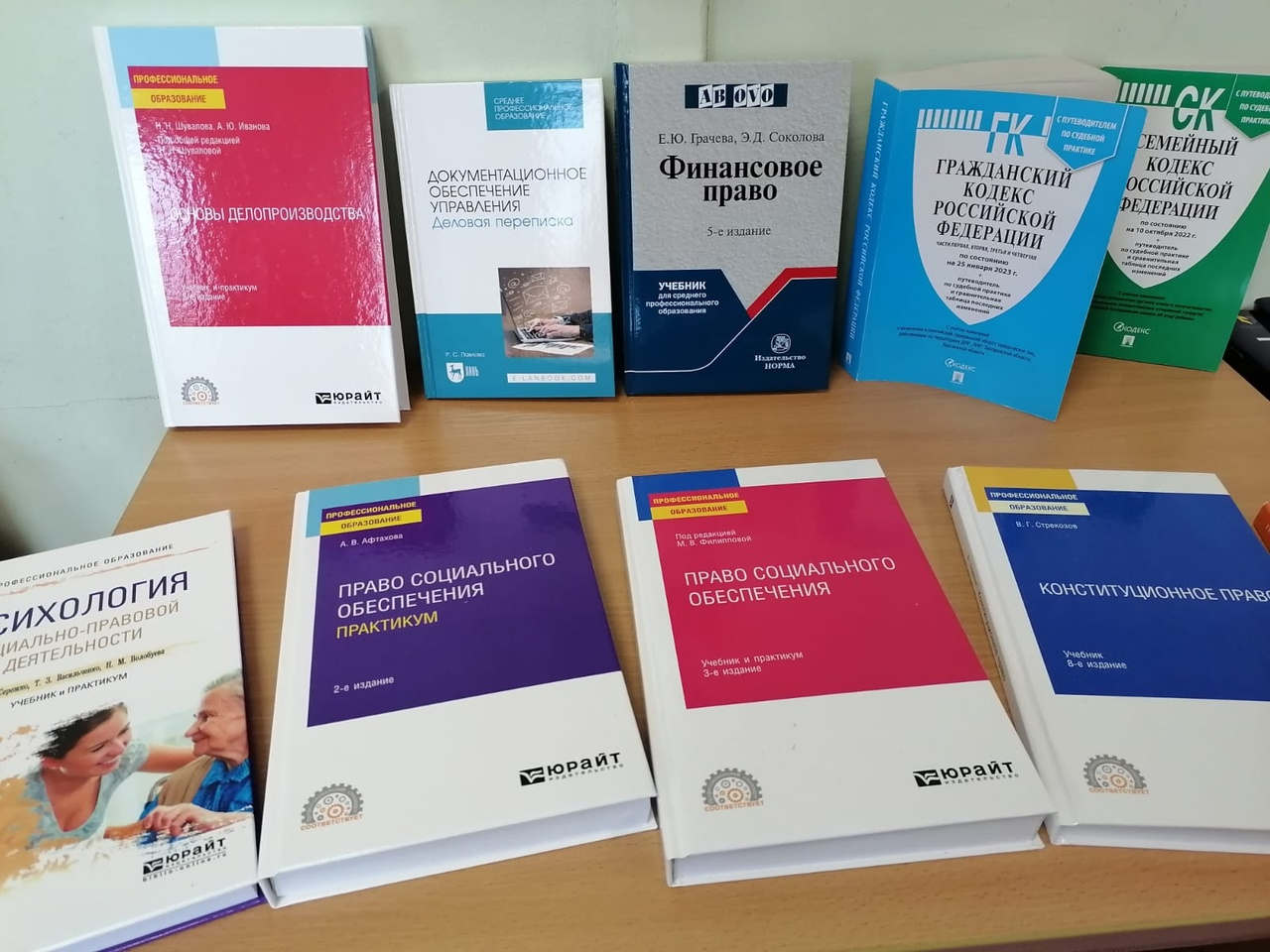 Выставка новых учебников и кодексов
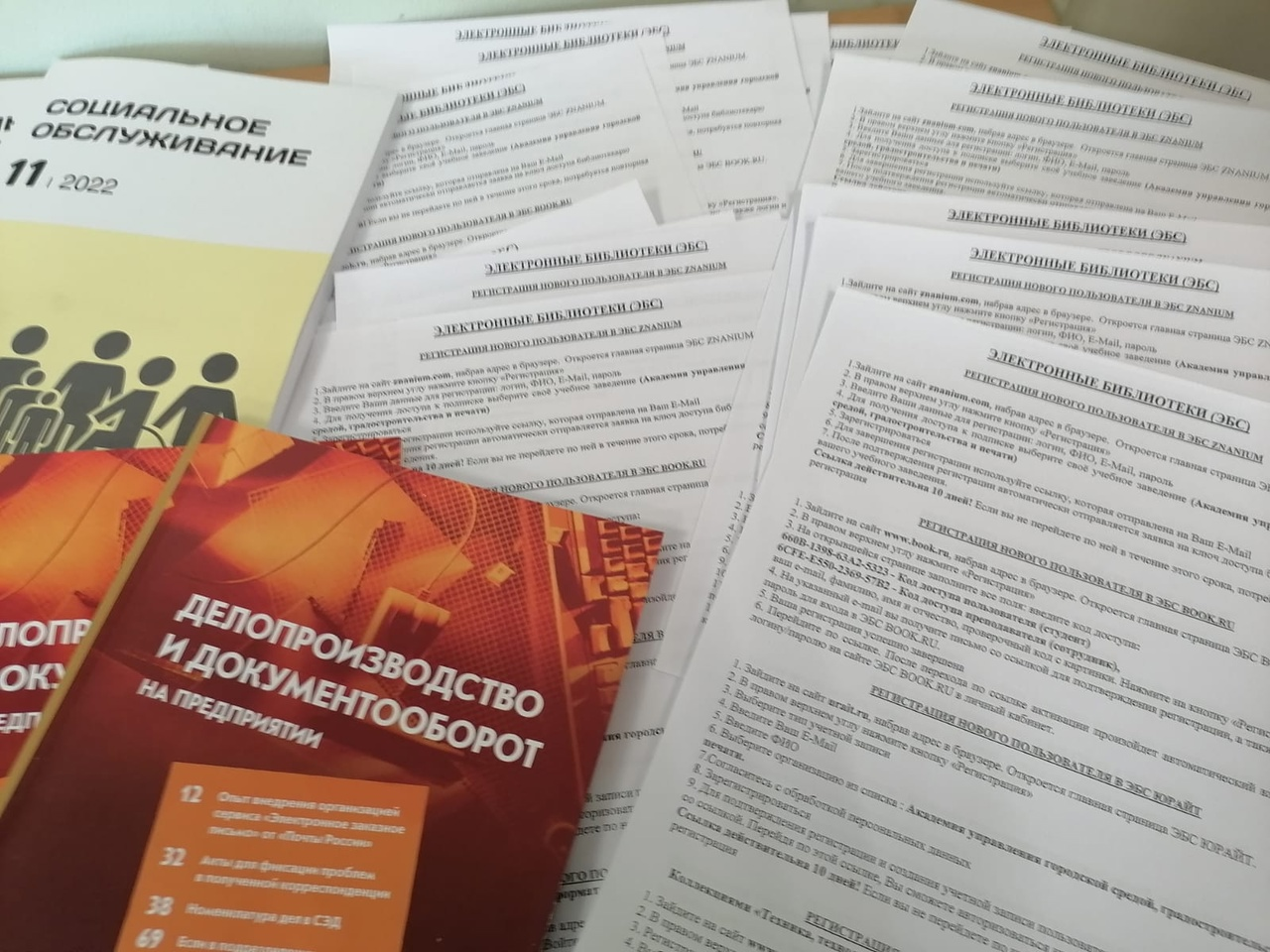 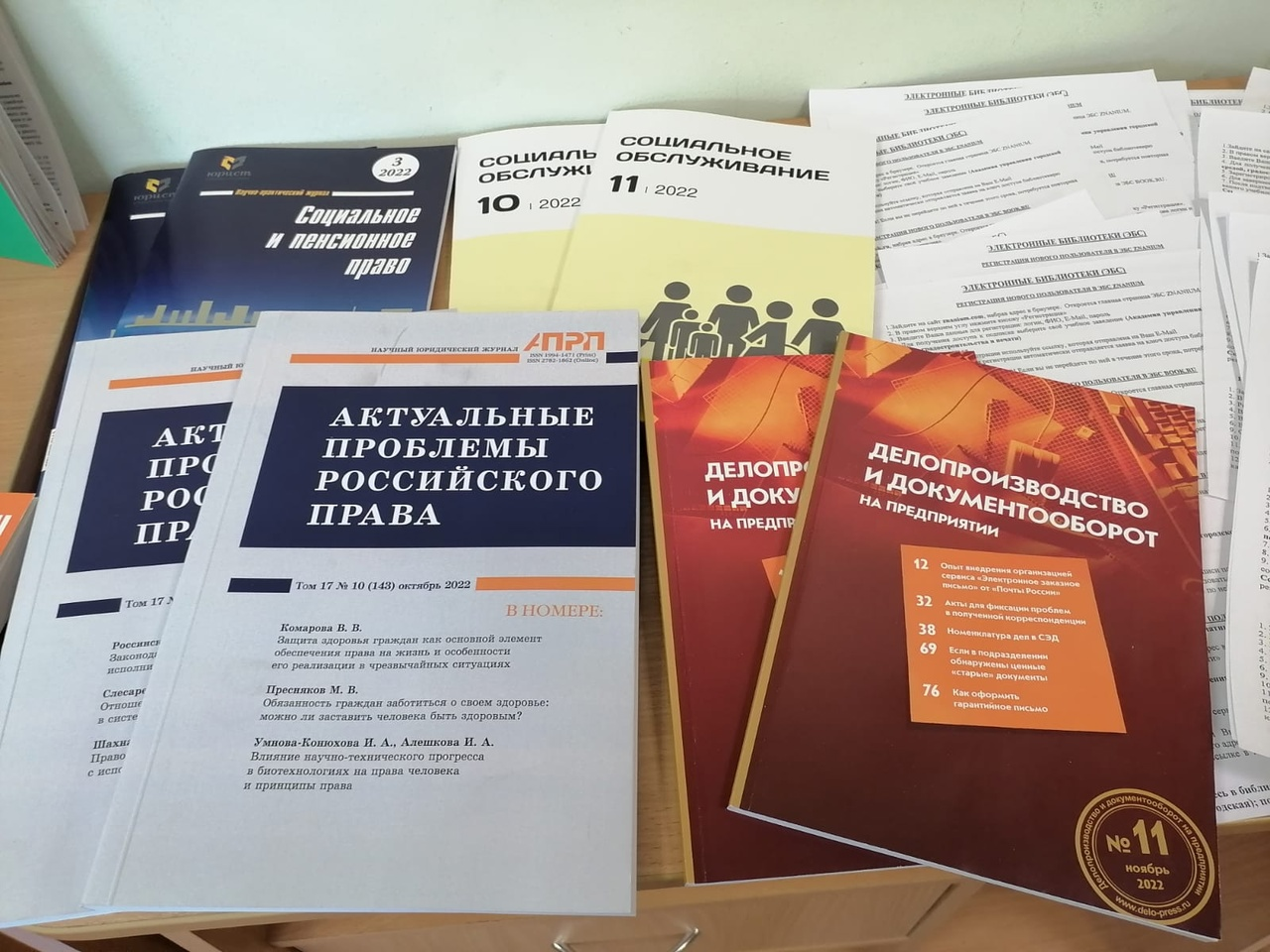 Новые журналы и инструкции по регистрации в ЭБС
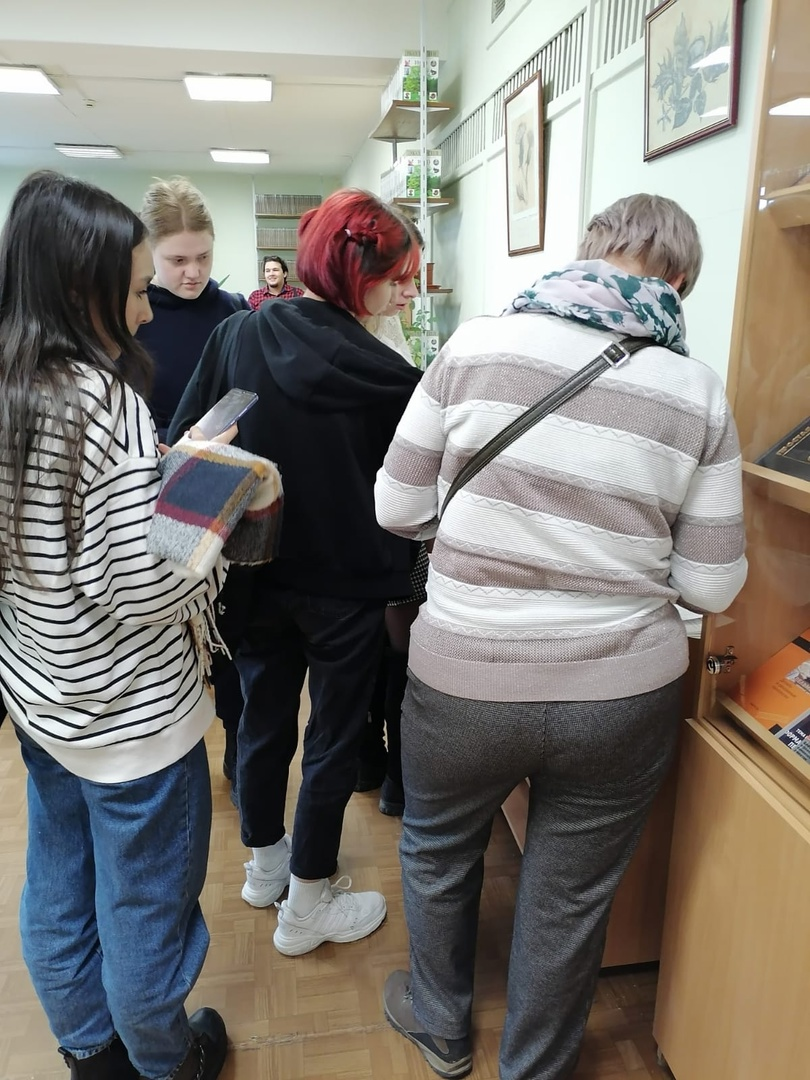 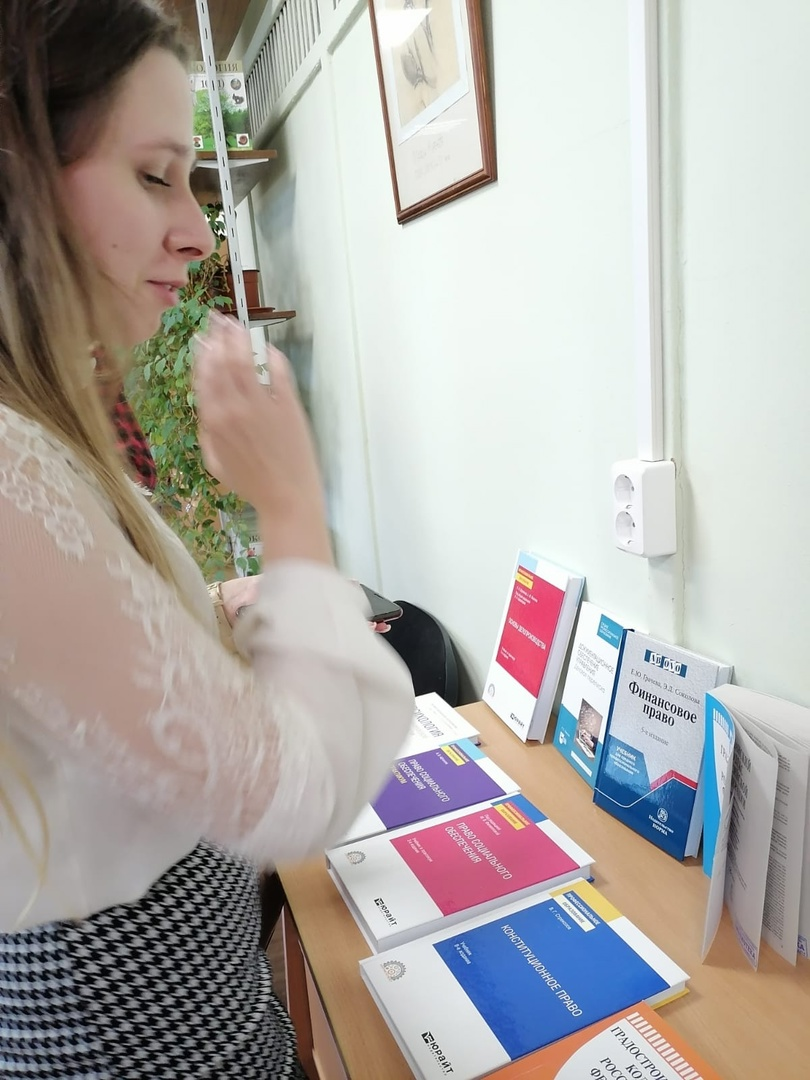 Студенты и преподаватели ознакомились с выставкой